Глава «Основы алгоритмизации и программирования»
Алгоритм  и его формальное исполнение
В 1948 г. в США и Европе вышла книга Норберта Винера «Кибернетика, или Управление и связь в животном и машине».
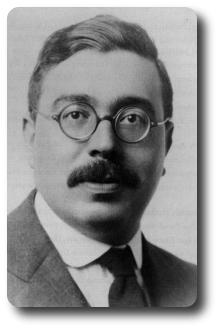 Кибернетика – это наука об общих свойствах процессов управления в живых и неживых системах. Управление – это целенаправленное воздействие одних объектов (управляющих) на другие объекты – управляемые
Все управляющие воздействия производятся в форме команд.  
Команды отдаются с определенной целью. Последовательность команд по управлению объектом, выполнение которых приводит к достижению заранее поставленной цели, называется алгоритмом управления . 
Объект управления – исполнитель алгоритма.
Задание 1.
1. Кто играет роль управляющего и исполнителя в следующих системах: школа, класс, самолет, стая волков, стадо коров?
Ответ
Администрация – коллектив, учащиеся;
Учитель – ученики;
Пилот – самолет;
Стюардессы – пассажиры;
Вожак – остальные волки;
Пастух – коровы;
Для этих систем назовите некоторые команды управления и скажите, в какой форме их отдают.
Слово "алгоритм" произошло от латинской формы имени величайшего среднеазиатского математика Мухаммеда ибн Муса ал-Хорезми (Alhorithmi), жившего в 783—850 гг. В своей книге "Об индийском счете" он изложил правила записи натуральных чисел с помощью арабских цифр и правила действий над ними "столбиком", знакомые теперь каждому школьнику. В XII веке эта книга была переведена на латынь и получила широкое распространение в Европе. Понятие алгоритма является не только одним из главных понятий математики, но одним из главных понятий современной науки. Более того, с наступлением эры информатики алгоритмы становятся одним из важнейших факторов цивилизации
Исполнитель алгоритма
Это может быть человек или живое существо (неформальный исполнитель, т.е. он может отойти от заранее продуманного плана), или техническое устройство (формальный исполнитель не вносит элементов творчества в выполнении). Каждый исполнитель понимает свой набор команд – Система команд исполнителя СКИ.
Задание 2.
Назовите исполнителей следующих видов работы: 
уборка мусора во дворе; 
перевозка пассажиров; 
выдача заработной платы; 
прием экзамена; 
сдача экзамена; 
обучение детей в школе. 
Продумайте СКИ.
Основные свойства алгоритмов следующие:
1. Понятность для исполнителя — исполнитель алгоритма должен понимать, как его выполнять. Иными словами, имея алгоритм и произвольный вариант исходных данных, исполнитель должен знать, как надо действовать для выполнения этого алгоритма. 
2. Дискpетность (прерывность, раздельность) — алгоpитм должен пpедставлять пpоцесс pешения задачи как последовательное выполнение пpостых (или pанее опpеделенных) шагов (этапов). 
3.Опpеделенность — каждое пpавило алгоpитма должно быть четким, однозначным и не оставлять места для пpоизвола. Благодаpя этому свойству выполнение алгоpитма носит механический хаpактеp и не тpебует никаких дополнительных указаний или сведений о pешаемой задаче.
4. Pезультативность (или конечность) состоит в том, что за конечное число шагов алгоpитм либо должен пpиводить к pешению задачи, либо после конечного числа шагов останавливаться из-за невозможности получить решение с выдачей соответствующего сообщения, либо неограниченно продолжаться в течение времени, отведенного для исполнения алгоритма, с выдачей промежуточных результатов. 

5. Массовость означает, что алгоpитм pешения задачи pазpабатывается в общем виде, т.е. он должен быть пpименим для некотоpого класса задач, pазличающихся лишь исходными данными. Пpи этом исходные данные могут выбиpаться из некотоpой области, котоpая называется областью пpименимости алгоpитма.
И еще один важный момент в теории алгоритмов: для успешного решения задачи исполнитель должен иметь полный набор исходных данных. 
Если исходных данных не хватает, то задачу совсем нельзя решить, либо она решается неверно.
Задание 3.
Определите полный набор  данных для решения следующих задач: 
Вычисления стоимости покупок в магазине;
Определение времени показа по телевизору интересующего вас фильма; 
Вычисления площади треугольника; 
Определение месячной платы за расход  за расход электроэнергии; 
Алгоритм письменно можно оформить с помощью блок-схем (используя графические примитивы), алгоритмического языка или на одном  из языков программирования;
СКИ алгоритмического языка:
1) алг Название алгоритма (решение задачи должно начаться с этой команды);
2) нач Начало тела алгоритма;
3) тело алгоритма, последовательность команд из СКИ;
4) кон Конец тела алгоритма;
Язык программирования
Это фиксированная система обозначений для описания алгоритмов и структур данных. Программа – алгоритм, записанный на языке программирования.
 Иначе: алгоритм и программа не отличаются по содержанию, но отличаются по форме.
Подведем итоги:
Что такое алгоритм?
Что такое исполнитель алгоритма?
Что такое СКИ?
Назовите основные свойства алгоритма?
Домашнее задание
Написать алгоритм нахождение гипотенузы прямоугольного треугольника, если известны его катеты